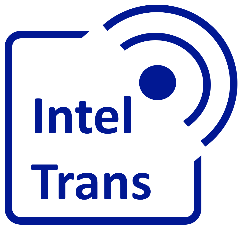 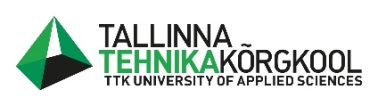 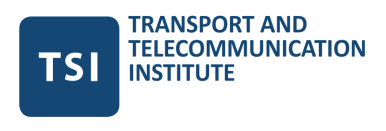 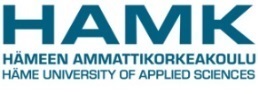 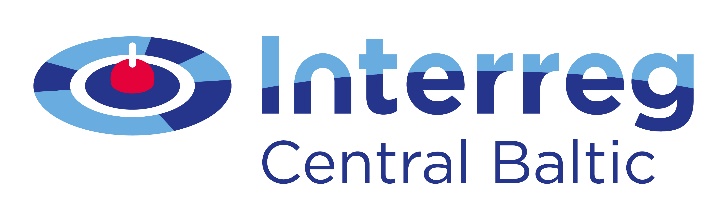 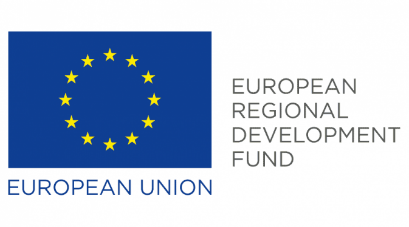 Infrastructure and transport financing and cost recovery options
Kati Nõuakas, 2022
1
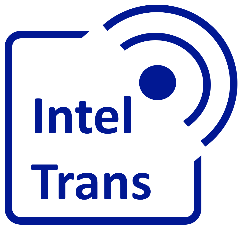 Headline
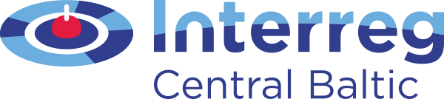 Interreg Central Baltic Project: INTELTRANS – Intelligent Transport and Traffic Management study module, 2020-2022.
The transport system of the Central Baltic area is in need of better integration in order to take into account the mobility needs of the whole CB region. We need to increase traffic safety, efficiency, mobility and customer satisfaction across national borders, while reducing environmental impact. The project aims to contribute towards transport system that is safe, resilient, seamless and environmentally friendly for citizens, companies and society as a whole. To achieve this goal, project partners want to modernize transport and traffic management professional higher education (VET) curricula, learning processes, and learning environments.
In the effort of harmonizing transport curricula we must take into account new insights and demands connected with transport infrastructure, driver behaviour, as well as both the physical and general business environment. Globally new technologies for vehicles are coming and traffic management will be key to handle negative impact of transport. The project partners, universities of applied sciences, address emerging development needs by creating a joint Intelligent Transport and Traffic Management study module (15 ECTS) and pilot it with multinational groups of students, together with methodology and materials that are applicable and replicable outside current partnership.
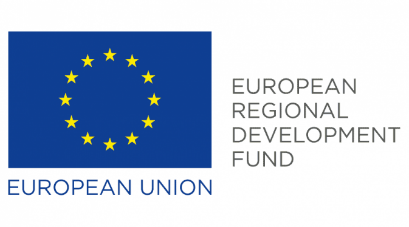 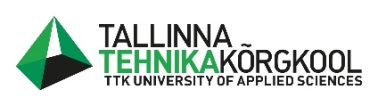 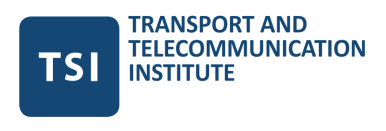 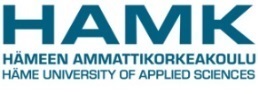 2
Definitions:
Charges- Levies on users of transport services to recover the cost of resources used. An access charge, for example, is a fee an operator of transport services pays for the use of infrastructure. Economic theory suggests that users should pay the full cost—private and social—of the resources used. Taxes are levied over and above charges. 
Competitive neutrality- Competitive neutrality exists when different transport modes operate under similar or consistent investment, taxation, charging and regulatory frameworks.
Economically efficient tax- A tax that is 'neutral' in its effect on decisions to work, save and invest.1 But since all taxes affect such decisions to some extent, a goal of taxation policy is to minimise distortions in behaviour. Other goals are to raise revenue, reallocate resources, and improve equity. Economically efficient prices Prices that reflect the full cost, private and social, of resources used. 
Externalities- Externalities arise when one party imposes on others costs or benefits which are not reflected in market transactions. For example, 'negative' externalities such as noise and air pollution from trucks impose costs on residents near highways, but there is no market transaction between residents and the users of the truck services.
Full cost- The total cost, private plus social, of providing a service. Private costs, for example, include fuel, labour and depreciation. Private costs are borne by the service provider and are reflected in user prices.
Social cost The cost to society, over and above private costs, of undertaking an activity. Examples of social costs are damage to roads and externalities. Third parties usually incur social costs. Economic theory suggests that transport users should compensate those who bear social costs.
ITS- Intelligent Transport Systems is an advanced application which aims to provide innovative services relating to different modes of transport and traffic management and enable users to be better informed and make safer, more coordinated, and 'smarter' use of transport networks.
3
Infrastructure investments (road, euro, 2019):
https://data.oecd.org/transport/infrastructure-investment.htm
4
Sources and instruments of transport infrastructure financing:
Primary and secondary sources
Financing instruments
Taxation
User charges
Non-user funding
Borrowing and private sector involvement
Criteria for selecting and evaluating funding sources
5
Primary and secondary sources (1):
Concerning the resources available for transport infrastructure financing, at the most basic level, there are only two primary sources of revenue: taxpayers and transport infrastructure users. 
Other primary sources of public funding—such as tolls, vehicle registration fees, driver’s license fees, special truck license fees, and a host of miscellaneous taxes and fees—can be politically unpopular, making it difficult to derive additional funding from these mechanisms to compensate for the increased need for transport network development.
6
Primary and secondary sources (2):
Secondary, or additional resources may come from:
Ancillary services (renting space to service providers alongside public transport networks)
Third party contributions (land owners or commercial firms contributions to having new connecting transport infrastructure and interchanges built)
The sale of public land adjacent to the new transport infrastructure development
7
Financing instruments:
8
Taxation:
The most common financing instrument for transport infrastructure is the government budget, sourced from tax revenues and eventual public borrowing. 
Policy decisions establish the extent of public funding to provision of transport infrastructure and transport services as opposed to other priorities. 
This is based on consideration of taxpayers’ priorities, often formulated in platforms established by politicians during the electoral process and finalized during discussions at the government level. 
Direct public financing may also be subject to negotiation between different levels of government. For example, in a federal system (like Germany), some taxes may be collected by the central government, although responsibility for transport infrastructure development, maintenance and operation may be at the state, or regional level. In these instances, central governments distribute appropriate tax revenues to the states (Länder), or regions. In some cases, allocations are earmarked for specific purposes, and the states may lobby and negotiate for more funds. 
A similar dynamic may exist between local (municipal) governments and regional, state or central governments, or even between national governments of EU member States and the European Commission.
9
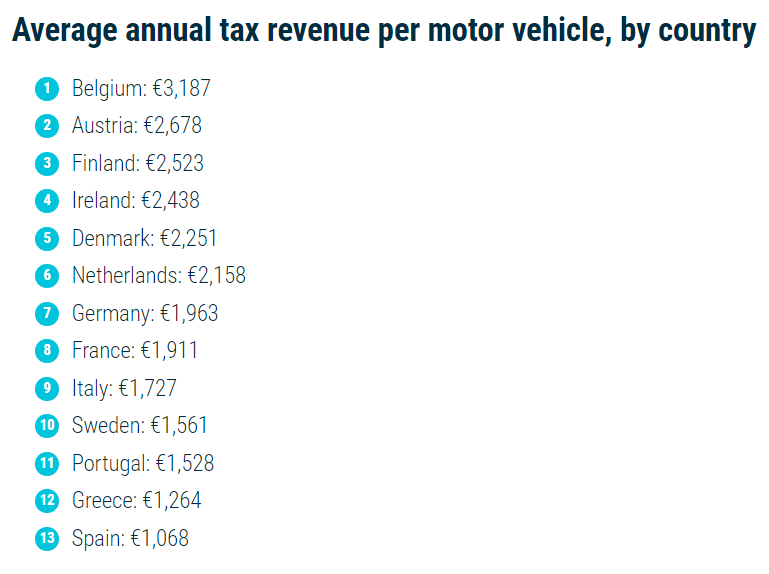 10
Non-user funding:
The leasing of space for services related to transport infrastructure use can also provide sources of revenues. These could include, among other elements, restaurants, food outlets, stores, parking lots, motels and service stations, in old or main rail stations or alongside roads. 
This financing source has considerable potential to provide revenues without necessarily adding “new” costs where the transport infrastructure user or taxpayer is concerned. 
A further possible source of non‐user funding of transport infrastructure development involves taxing increases in property values that a given project may bring about – in other words charging the indirect beneficiary as opposed to the direct user. 
This creates a motive for the private sector, such as the construction industry or certain business sectors (e.g. supermarkets, warehouses, multimodal terminals, etc.), to pay for having the connecting transport infrastructure built.
11
Borrowing and private sector involvement:
Borrowing means that payment is deferred, and thus that future rather than present taxpayers or transport infrastructure users will pay. 
Transport infrastructure assets typically have huge construction costs and very long‐life spans. 
This may provide an obvious rationale for borrowing to even out payments among beneficiaries over time. 
In most European countries, public borrowing is, however, not specifically linked to spending on transport.
12
ITS investments planning:
The investment in ITS has to be performed in 3 major stages that go from the conception to the implemention of the investment
It is important to define the vision and objectives behind an investment in ITS
The second stage refers to the development of a suitable framework for the design, implementation, and adoption of ITS
The third stage of onvestment concerns the development of services and the integration with existing infrastructure and services, the operation of the new ITS services, and their lõng-term maintenance
13
ITS investment plan (1):
14
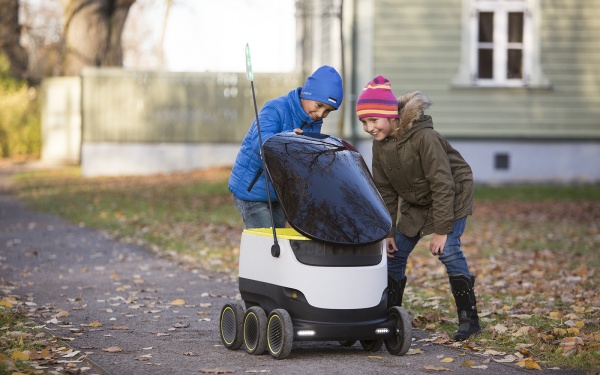 ITS investment plan (2):
Consider the maintenance, Upgrade, and renovation of existing infrastructure during the system planning
Clarify legal and ethical issues related to data protection and privacy, as well as ta data usage and operational interoperability
Establich the technical framework and the necessary sevices for data Exchange between the traffic management centers and end-users or external stake holders
Determine the general framework for ITS service modelling, using common practices at all levels
15
Exemple: Tallinn- the City where the future is now
Read the article at the following link https://www.tallinn.ee/est/mobile/eng/uudised?id=68699&no_redirect=1

How have developments in the transport sector been financed in different countries? Discuss with fellow students
16
Example: Research and innovation in road management
Department of Technical Policy (in Estonia), a part of Estonian Road Administration since 2001
The main task is to determine the practical need of road-related research, need of compilation technical standards and procedures and to develop annual and lõng-term research and development programs
In Latvia and Lithuania, universities, State-owned companies and private firms participate in road research. How is this in you homeland?
17
EU funding for the road network, example TEN-T policy:
EU funding for the development of the TEN-T policy is available through several instruments. 
The EU grants for roads in the 2007-2020 period amount to approximately €82 billion, half of which has been spent on the TEN-T core and comprehensive networks. 
EU funding represents an important part of the total government capital expenditure on transport in the EU-12

As a reminder, read about TEN-T in the previous topic 
18
European Regional Development Fund and Cohesion Fund:
The major source of EU grants for co-financing roads are the European Structural and Investment Funds, managed by the Commission, under shared management. 
The European Regional Development Fund (ERDF) and Cohesion Fund (CF) allocations to roads for the 2007-2020 period amount to around €80 billion: approximately €50 billion for the 2007-2013 programme period and around €30 billion for the 2014- 2020 period
19
History of Eu funding allocated to road project (in million euros)
20
Improving European infrastructure financing:
Investments in infrastructure – the facilities that a country needs in order for it to function properly and its economy to develop – are the key to making Europe more competitive. That includes roads, railroads, airports, electricity grids, telecommunications and IT networks and broadband connections. 
Improving European infrastructure is not only crucial for general economic development. It is also paramount to completing the single European market, improving energy security and strengthening European innovation. 
Modern digital services require affordable, high-speed connections. New technologies such as zero-emission vehicles and smart grids require new types of infrastructure.
21
Finding useful investment avenues for surplus capital and liquidity
Historically, the large current-account surpluses in Germany, Benelux and other EU countries have caused two problems. 
First, capital moved abroad rather than being channeled into the necessary infrastructure investments. 
Second, markets were flooded with cheap money, ultimately leading to a sovereign debt crisis. In the coming years, it is unlikely that thriving countries will voluntarily reduce their current account surpluses. 
However, many eurozone countries are already stretched to the limit with regard to public debt. 
Europe now needs a framework for usefully employing surplus capital. Infrastructure is the obvious solution, promising as it does a considerable boost to the EU's economic power.
22
The European Fund for Strategic Investments: A good start …
In an attempt to remedy this situation, the European Commission has made a bold move, seeking to provide member states with more support in financing and implementing their infrastructure projects12. 
At the core of the proposed approach lies the idea of leveraging scarce public funds with private-sector capital, using these resources to fund worthy infrastructure projects. 
The Commission and member states have already identified some 2,000 illustrative projects, with a total investment volume of approximately EUR 1.3 trillion,13 that could be considered for financing via the capital markets.
23
Indicative profiles of potential infrastructure investors:
24
The European Fund for Strategic Investments at a glance:
Based on the leverage ratio of 1:15, the initial EUR 21 billion in public contributions is expected to mobilize a total of EUR 315 billion over the next three years (2015-2017). 
Of this overall amount, approximately EUR 240 billion is earmarked for long-term strategic investments of European significance in the following key areas of infrastructure and innovation: 
Broadband 
Energy networks
Transportation infrastructure
Education, research and innovation
Renewable energy and energy efficiency
 The remaining EUR 75 billion of the anticipated investment capacity will be dedicated to financing SMEs and mid-cap companies across Europe
25
The European Fund for Strategic Investments at a glance:
26
Six key levers of a "European Infrastructure Investment Model" :
27
Typical infrastructure investment lifecycle – Illustration :
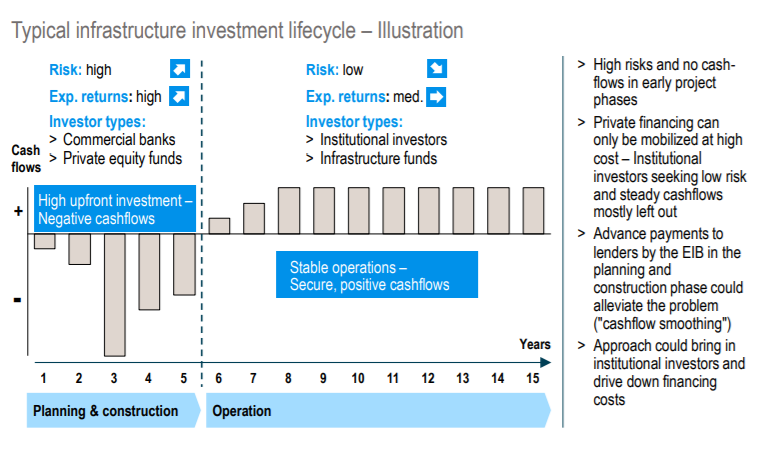 28
Sources:
Cost Recovery in Road and Rail Transport, 2010, Department of the Parliamentary Library Australia
Ammermann, H. Squaring the circle- Improving European infrastructure financing, 2015, United Europe
Transport Trend and Economics 2016-2017: Innovatitive ways for Financing Transport Infrastructure, 2017, Economic Commision for Europe
Roads connecting European regions: Audit preview, 2019, European Court of Auditors
Dijkstra, L.; Poelman, H.; Ackermans, L. Road Transport Performance in Europa: Introducing a new accessibility framework, 2018, European Commission
Coto-Millan, P.; Inglada, V. Essays on Transport Economics, 2007, Universidad de Cantabria
Dimitrakopoulos, G.; Uden, L.; Varlamis, I. The Future of Intelligent Transport Systems, 2020, Elsevier
De Almedia D`Agosto. Transportation, Energy Use and Environmental Impacts, 2019, Elsevier
Fenelon, K. G. The Economics of Road Transport, 2017, Routledge
Black, W. R. Sustainable Transportation: problems and solutions, 2010, The Guilford Press
Bergeron, Y. Mileage Fees and the Highway Trust Fund, 2013, Nova
Huang, N.; Lien, J. W.; Zheng, J. Publicization and Competiton: Government Intervention in the Market for Transportation, 2021

LINKS:
https://www.acea.auto/figure/tax-per-motor-vehicle-major-eu-markets/
29
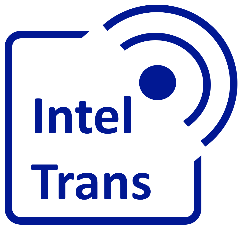 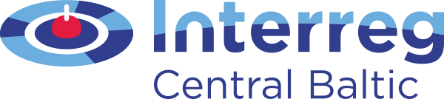 Thank you for your attention!
Interreg Central Baltic Project: INTELTRANS – Intelligent Transport and Traffic Management study module.
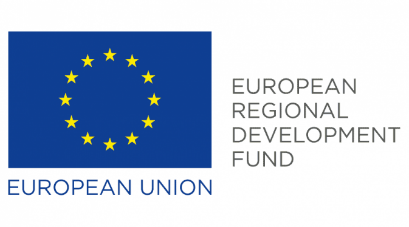 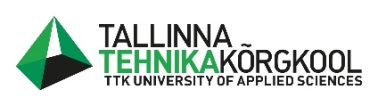 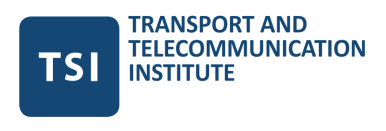 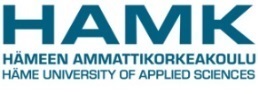 30